2023-24 Priorities
Deliverables
Directorate/
Corporate Service
Strategic Objectives
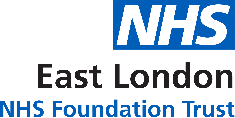 Fully embed the community transformation programme to support the Neighbourhood model, Increase community therapy uptake and increase the employment of community service users in Forensics
Establish clear pathways between teams (wards, crisis and recovery)
Link with Rosebank ward, acute general adult wards and community accommodation providers to support the development of an integrated women’s pathway
Deliver on the CAMHS Transitions improvement project by strengthening partnership working and developing a single point of access based on the iThrive model
Developing Integrated Care Partnerships
Improved Population Health Outcomes
Prioritise inequalities and inequities in health outcomes, experience and quality of care around race, gender, LGBTQ+, neurodiversity and service user involvement with the support of the QI pursuing equity programme including: Perinatal Mental Health, Ruth Seifert Ward, Bow Ward and Community Forensic services workstreams
Establish an LGBTQ+ access steering group across mental health
Embed the equalities programme across CAMHS services and identify 3 service user and 3 staff equalities to prioritise and establish equality leads and champions, to support the Anti-Racism programme
Support the delivery of Marmot and the Anchor focus and identify additional opportunities
Improving the uptake of immunisations, screenings, health checks programme and early detection of cancer, cardiovascular risk, smoking cessation and respiratory conditions in line with NHSE Core 10 plus 5 agenda
Tackling inequalities and improving outcomes
Improved Experience of Care
Involve North London Forensics Collaborative (NLFC) in terms of current commissioning intentions 
Implement the CAMHS People Participation strategy and work with CAMHS collaboratives in NEL for proactive community redesign
Further develop and share learning for the homeless network across partners and within the Primary Care network
Further improve and develop the General Practice Support Unit (GPSU)
Co-production and service developments
To improve the quality of life for all we serve: City & Hackney
Access, quality and safety
Implement a therapeutic environment with groups, activities, and 1-1 time, reducing violence and aggression Improve dispute management processes in Forensics services and ensure clear structures are in place to facilitate honest communication and managing difficult conversations – training package imminent
Manage increasing waiting times across services in City & Hackney with robust recovery plans in place
Improved Staff Experience
Prioritise staff wellbeing by introducing wellbeing ambassadors on inpatient wards and implementing a “space and time” approach across all services
Streamline recruitment processes by completing transfer of Forensic Social Work Team to ELFT, engaging with People and Culture’s Trustwide programmes to expand reach
Review of current line management structure and ensure appropriate support, exploring mentorship opportunities
Expand training offers for line managers and staff across all services to improve recording on clinical systems and establish dedicated classes around care navigation in primary care
Increase awareness of support including Forensic’s Map and Talk and CAMHS “What Important to Me” programmes
Establish a North East London (NEL) ICB workforce plan and develop a CAMHS Workforce Strategy
Staff wellbeing, recruitment and retention
Improved Value
Set up a project group with clear agendas to explore infrastructure improvements to expand the digital offer for service users and carers with appropriate IT and systems training
Establish a cost-effective painting/decorating programme, employing service users as paid vocational opportunities
Establish communications champions in each service providing training and support e.g. use of twitter and networks
Estates + Digital Infrastructure
Directorate
Forensics
Children and Adolescent Mental Health Services (CAMHS)
Improving Access to Psychological Therapies (IAPT)
Primary Care Services
Establish a staff focus group for ideas and create a detailed action plan to support carbon reduction
Explore the potential expansion of the horticultural therapy team and review the offer of allotment access and link with potential partners including the Tower Hamlets Carers Centre
Install 6 or more electrical charging points at the John Howard Centre and conduct a feasibility study for Wolfson House
Support the conversion of lights at John Howard Centre to LED lights
Make inhalers more environmentally friendly and switch  to powder steroid inhalers through direct prescribing to promote greener inhaler disposal
Sustainability and Carbon Reduction
Specialist Children's and Young People’s Service (SCYPS)
City & Hackney Mental Health
Corporate Service
CMHT Transformation
Mental Health Law
Quality Improvement
Infection Control
Informatics & BI
Corporate Performance
Public Health
Corporate Governance
Deliver on the financial viability targets in Hackney and increase staff awareness around the financial situation
Conduct a deep dive into transport services, rehab team, medical staffing, Section 12, HTT Bank usage, community agency usage and admin reviews
Investigate Forensic CAMHS/ADHD diagnostic team and identify income streams
Review the GP contract for 2023/24 and establish a new model of care to support a sustainable workforce
Financial Viability
Quality Assurance
Financial Viability
Estates
People & Culture
Digital
People Participation
Communications
Commercial Development